PERSPECTIVES OF SEXUALLY TRANSMITTED DISEASES IN AFRICA
Elizabeth Anne Bukusi 
Chief  Research  Officer 
Kenya Medical  Institute 
Research Professor ,  University of Washington
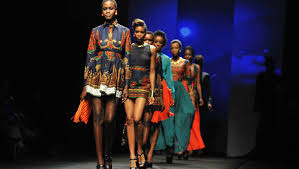 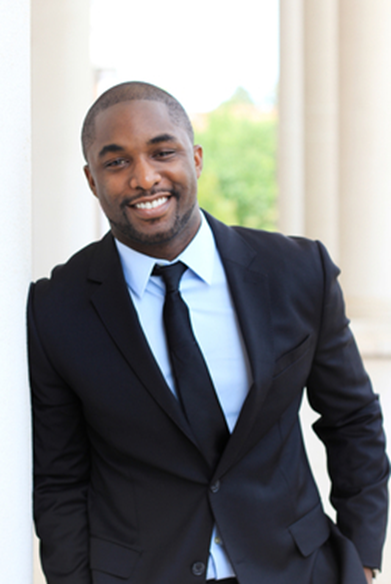 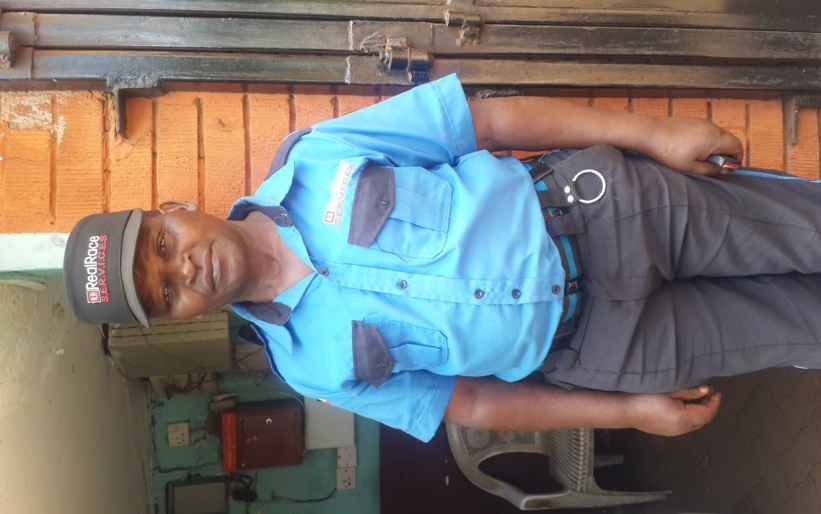 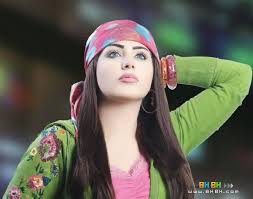 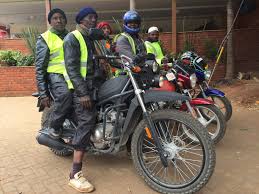 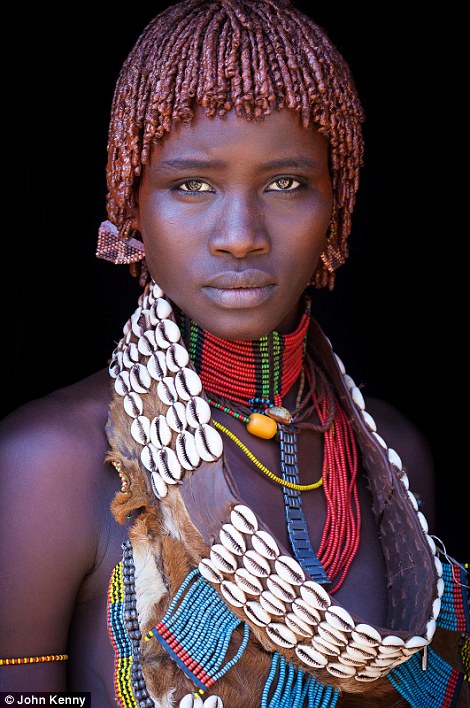 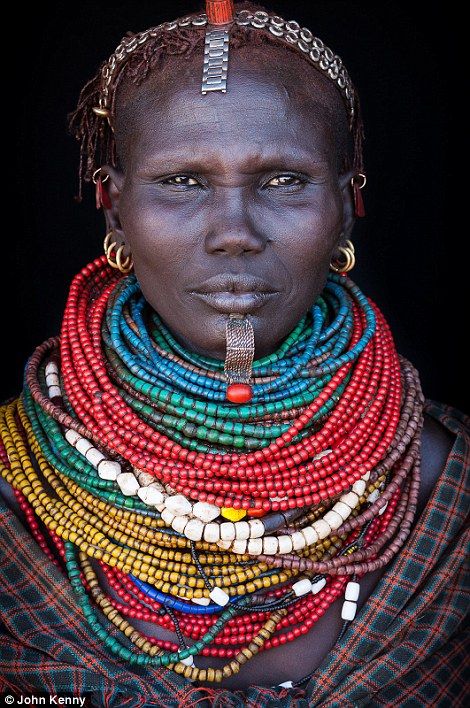 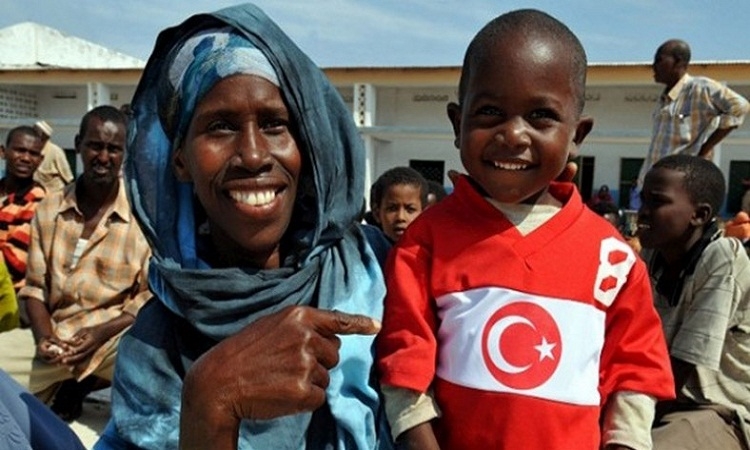 STI’s in Africa
Up to 17% of the total burden of disease. 
Syndromic approach 
Several efficacious drugs are available 
Drug resistance
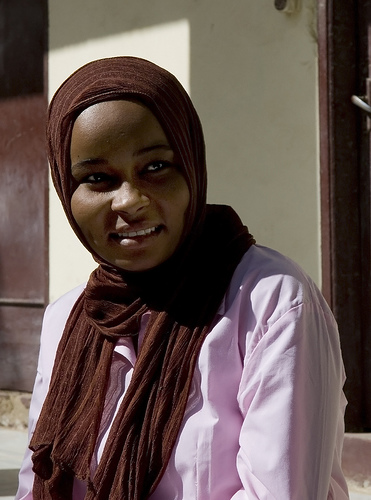 Highest rates of incident STIs have been reported for adolescents and young adults
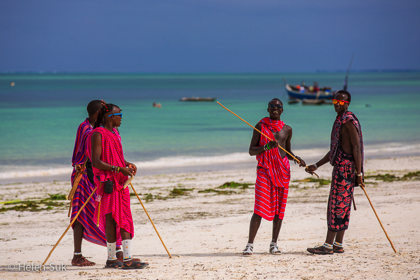 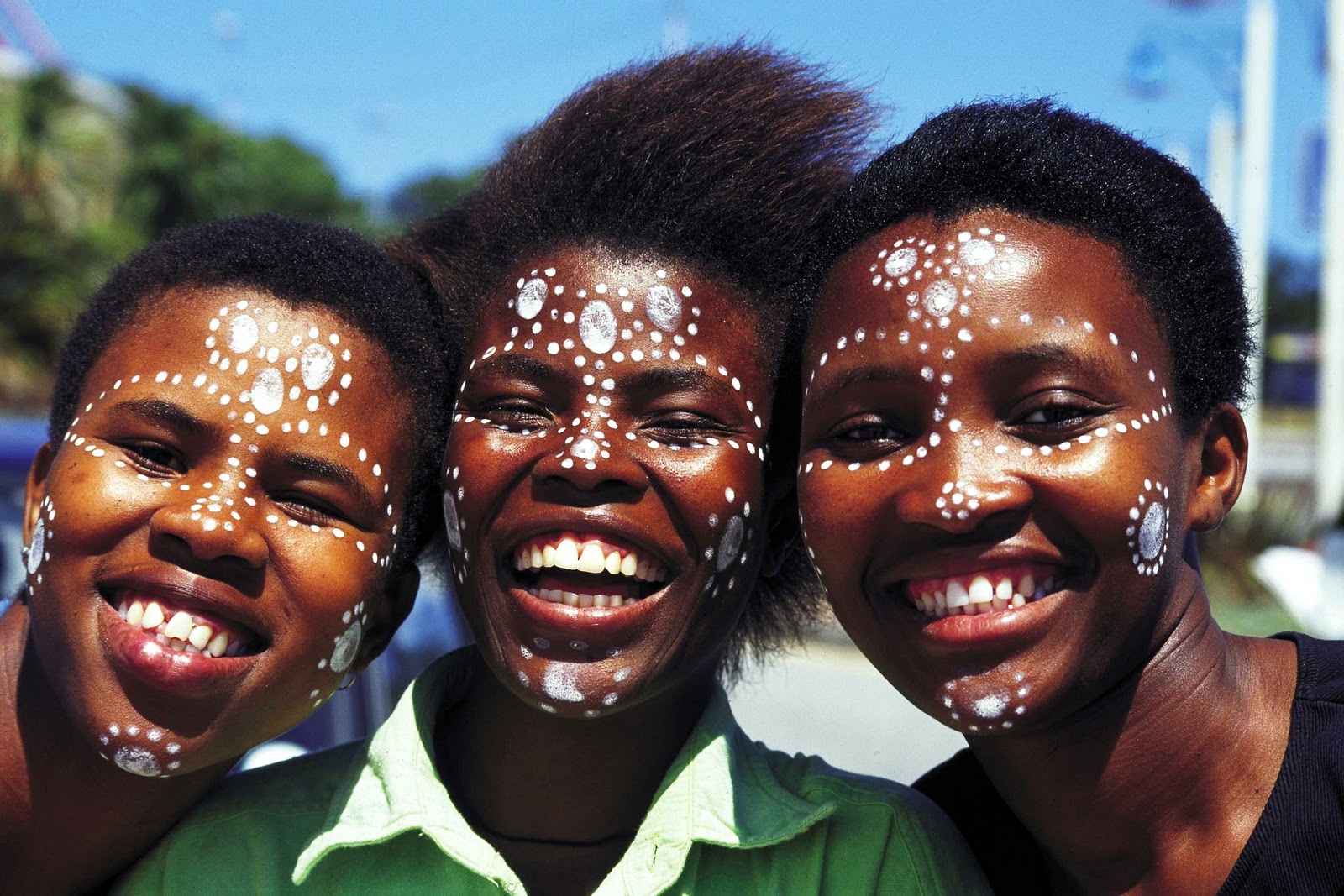 Fishing community - 2008
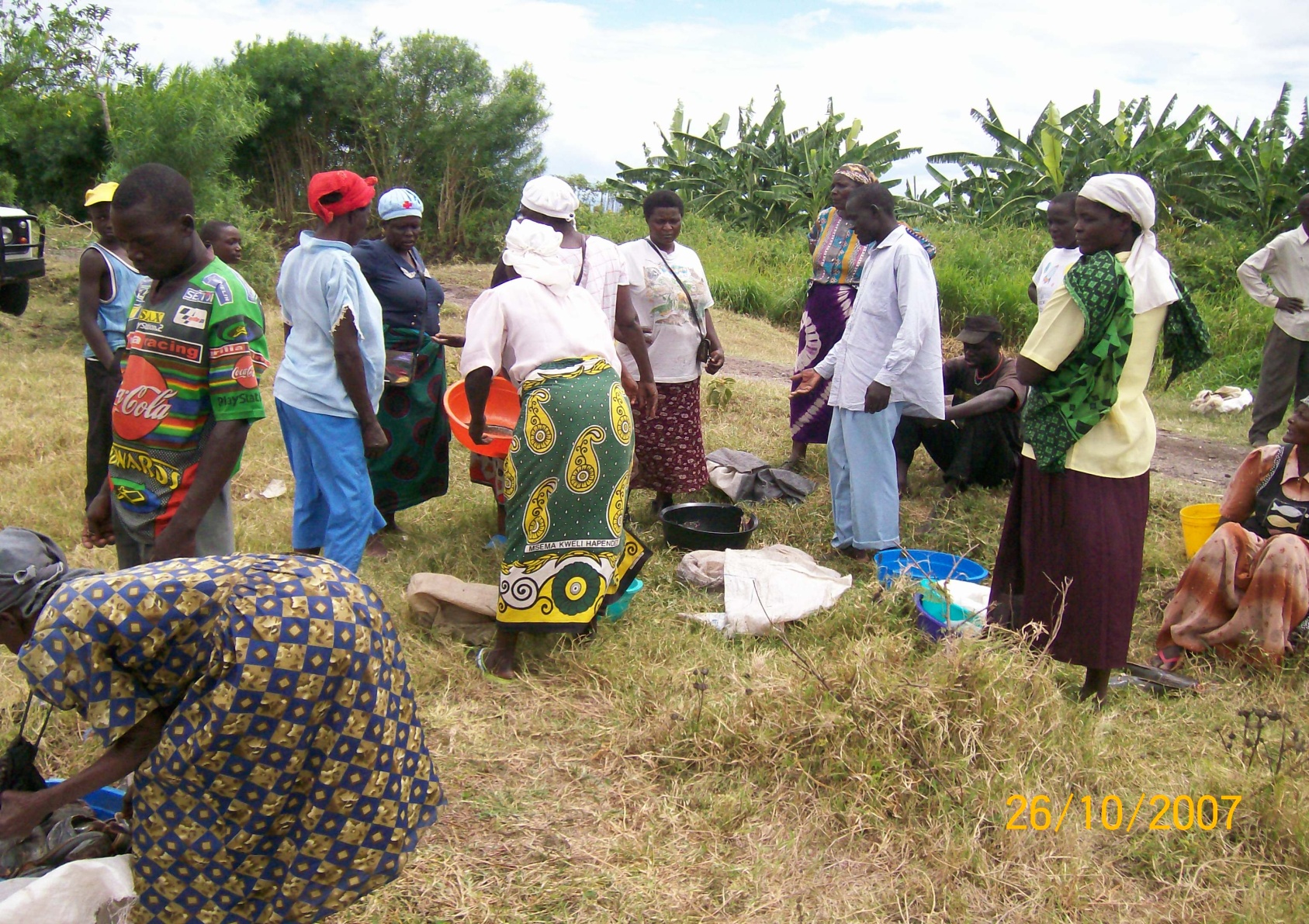 [Speaker Notes: The slide below illustrates the high prevalence of STIs in this population]
STI/HIV prevalence
The POWER STUDY – Kisumu Kenya -2018
Age 16-25
Able and willing to provide written informed consent 
Recently sexually active (defined as having had vaginal intercourse at least once in the previous three months)
HIV uninfected based on negative HIV rapid tests, on the date of enrollment
STI PREVALENCE
DISRIBUTION BY AGE
MARITAL STATUS
CHALLENGES
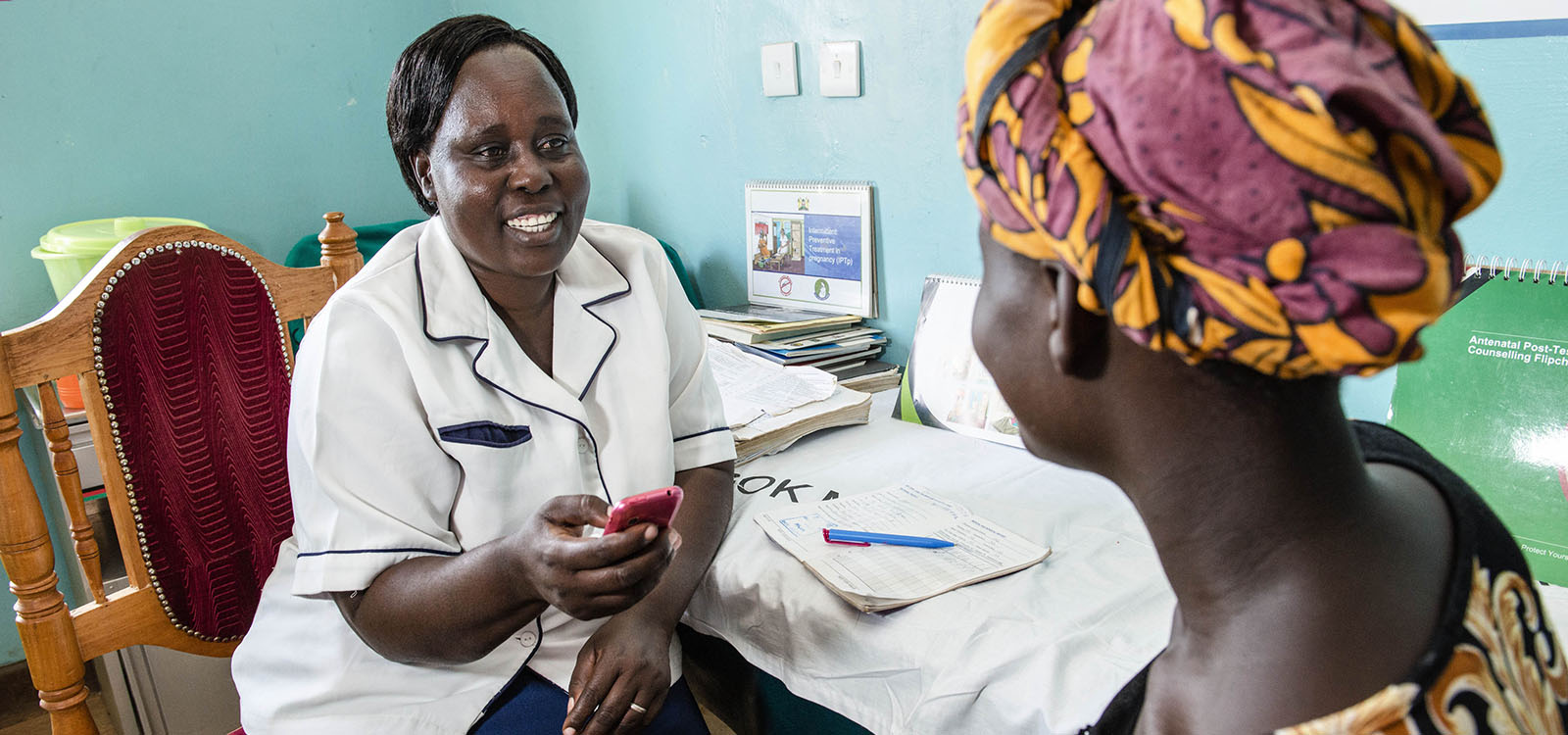 Data
Evidence based decision making 
Testing for STI’s
Drug resistance testing
Training of health care workers
Health systems
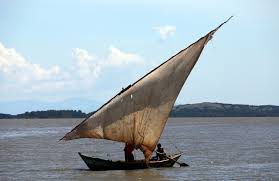 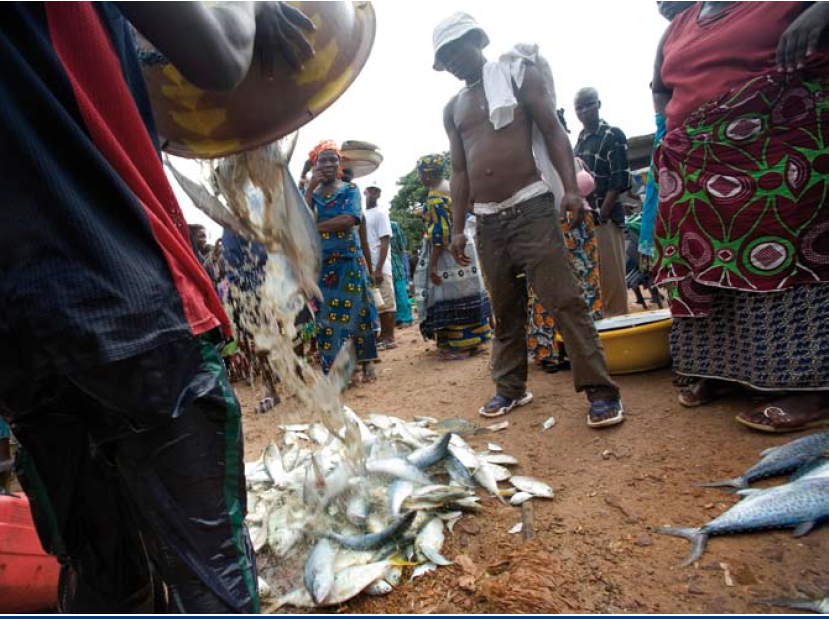 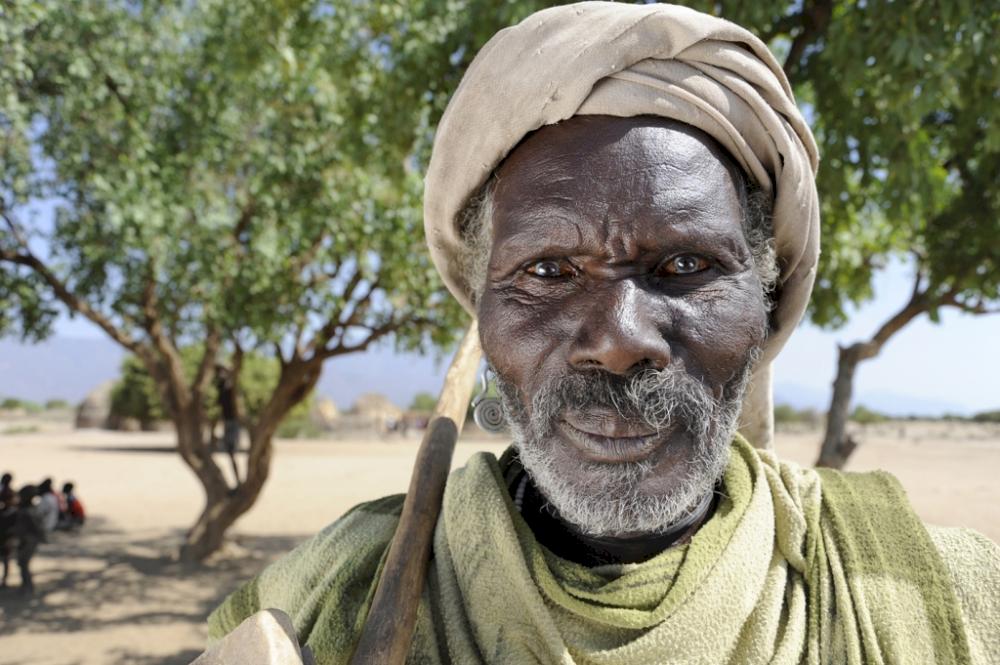 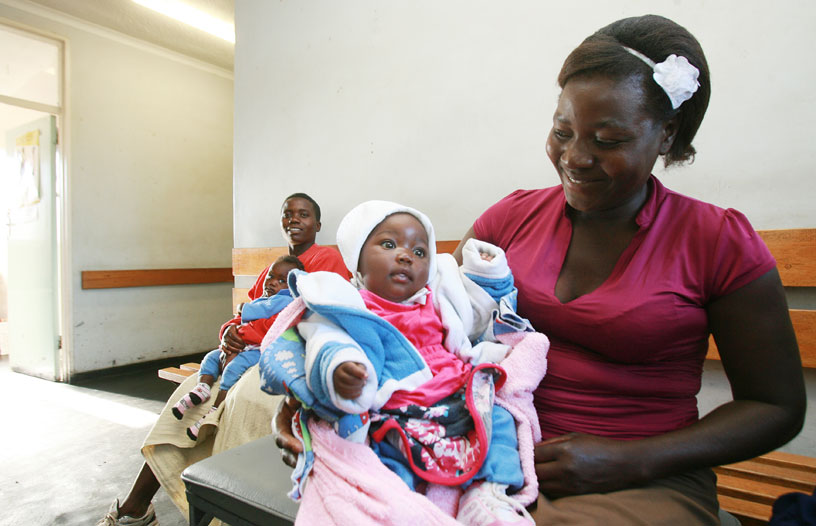 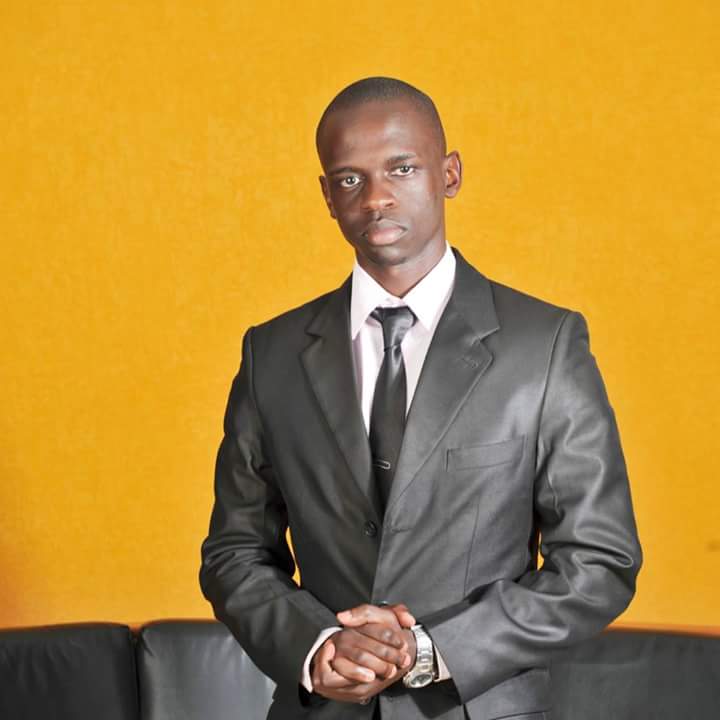 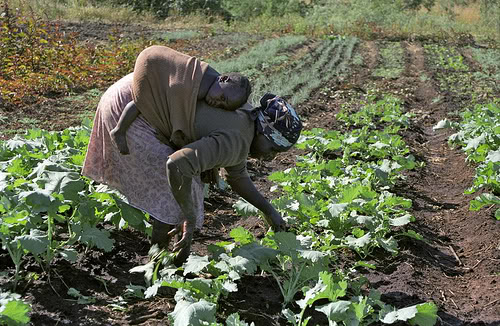 THANK YOU
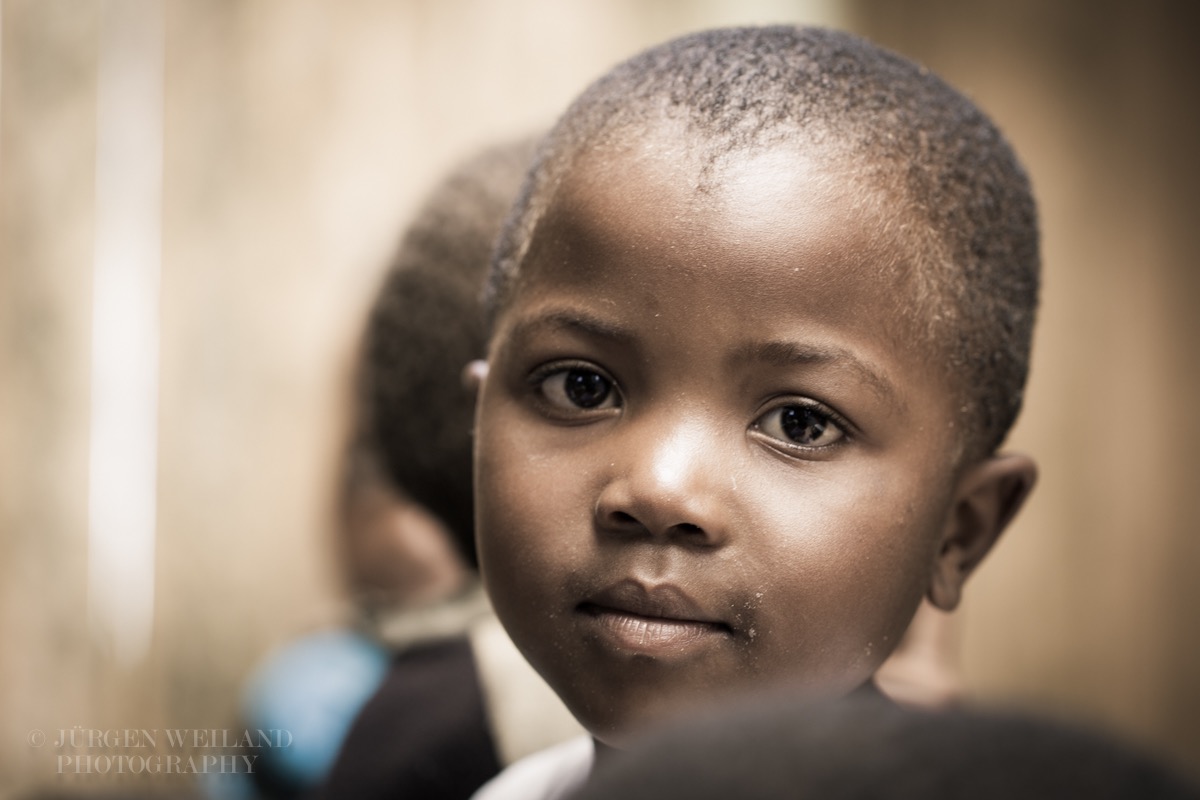 KEMRI
RCTP 
NASCOP -  STI / Viral hepatitis task force 
Evelyn Ombati

Photos: courtesy –
 RCTP File photos 
Shaun Bukusi 
Google pictures 2018 July